Si el Castigo del Pecado fuera Físico e Inmediato
La Fornicación
Lev. 20:10; Núm. 25:1, 6-8.
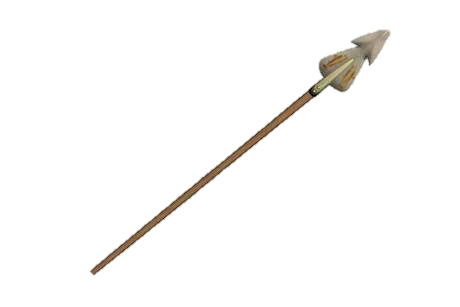 Mayor castigo (Heb. 13:4; 10:28-29; Judas 5-7).
121
2
La Codicia
2 Reyes 5:15-17,20-27; Jos. 7:20-21, 25.
Mayor castigo (Efes. 5:5-6).
121
3
La Maldición
Lev. 24:10-16
Mayor castigo (Efes. 5:3-6).
121
4
La Murmuración y la Queja
Núm. 21:4-6
Mayor castigo (1 Cor. 10:10-11).
121
5
Hacer Mentira
Hechos 5:1-11
Mayor castigo (Apoc. 21:8; 22:15).
121
6
Creer una Mentira
1 Reyes 13:11, 15-24
Mayor castigo (2 Tes. 2:9-12; Apoc. 22:15).
121
7
Práctica Religiosa sin Autoridad
Lev. 10:1-2; Núm. 4:15 con 2 Sam. 6:6-7; Ex. 35:3 con Núm. 15:32-36
Mayor castigo (Mat. 7:21-23).
121
8